Урок контроля предметных знаний, умений и навыков
8 класс
Отметьте позицию, справедливую для вас.


Сегодня я к контрольной работе
    
         готов                   почти готов                не готов
Диктант:
2 вариант
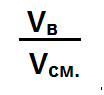 1 вариант
1. φ = 

2. M= 

3. H2SO4

4. Основания – сложные вещества, состоящие из ионов Ме и гидроксид-ионов.
5. -
1.Wв. = mв
                  mсм. 

2. Vm = 

3. HNO3

4. Cоли - сложные вещества, состоящие из ионов Ме и КО
5. +
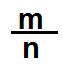 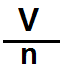 Оцените:
5 – «5»
4 – «4»
3 – «3»
0-2 – «2»
Из перечня выпишите номера формул
1 вар. - солей
2 вар. - оснований
NaNO3                     9.Fe(OH)3 
Fe2O3                       10. NaOH
Ca(OH)2                 11. H2S
H3PO4                      12. MgCO3
FeCl2
KOH
CuO
ZnSO4
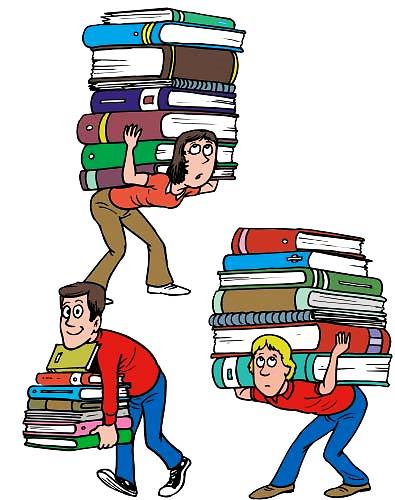 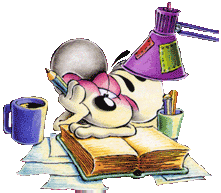 1 вариант
1, 5, 8, 12
2 вариант
3, 6, 9, 10
СЕРА
АЗОТ
Установите соответствие:
Общая формула:
ЭхОу
Ме(ОН)х
НхКО
Мех(КО)у
Класс соединений:
А) основания
Б) соли
В) оксиды
Г) кислоты
1-В, 2-А, 3-Г, 4-Б
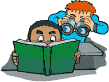 Составьте формулы соединений:
1 вариант
2 вариант
1. Гидроксид магния
2. Oксид фосфора (V)
3. Сульфат натрия
4. Сернистая кислота
1. Фосфорная кислота
2. Нитрат бария
3. Гидроксид железа (III)
4. Оксид серы (VI)
Проверяем:
1. Mg(OH)2
2. P2O5
3. Na2SO4
4. H2SO3
1. H3PO4
2. Ba(NO3)2
3. Fe(OH)3
4. SO3
1 вариант
2 вариант
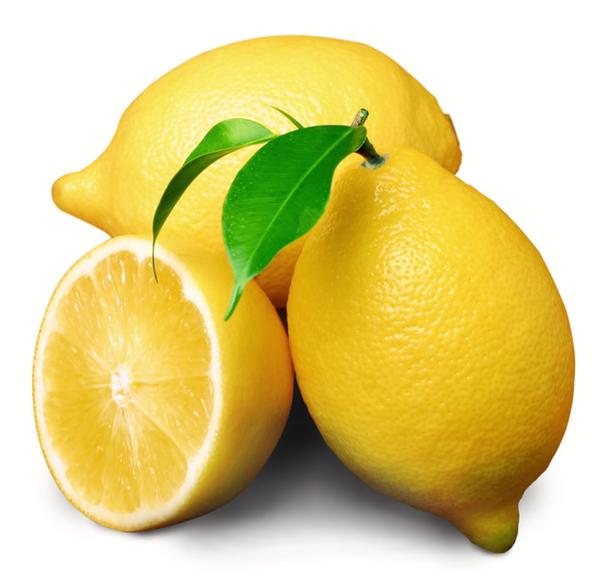 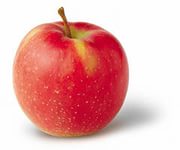 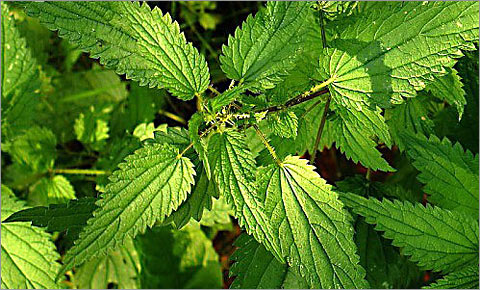 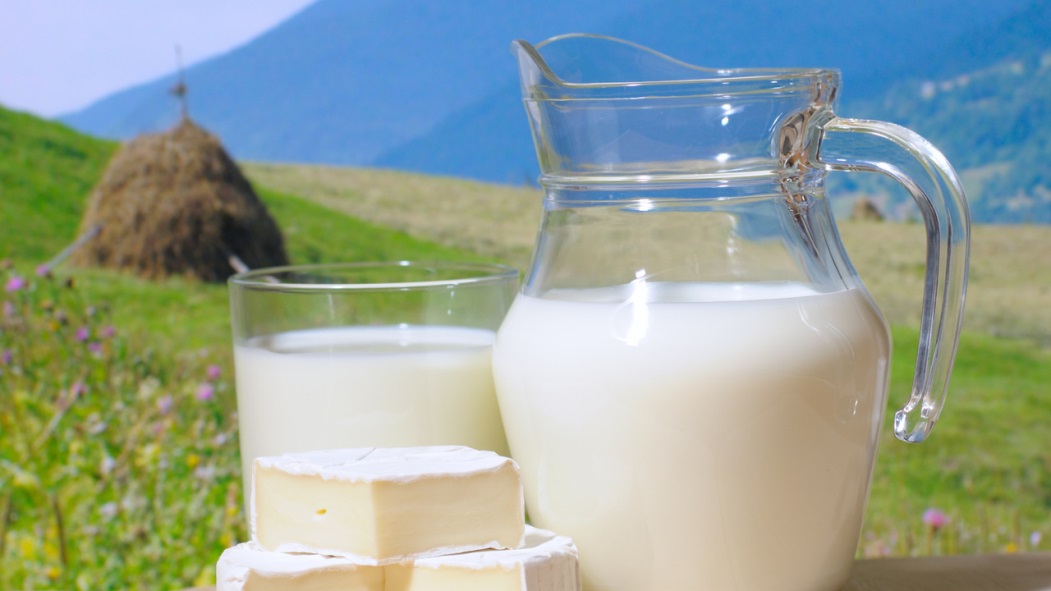 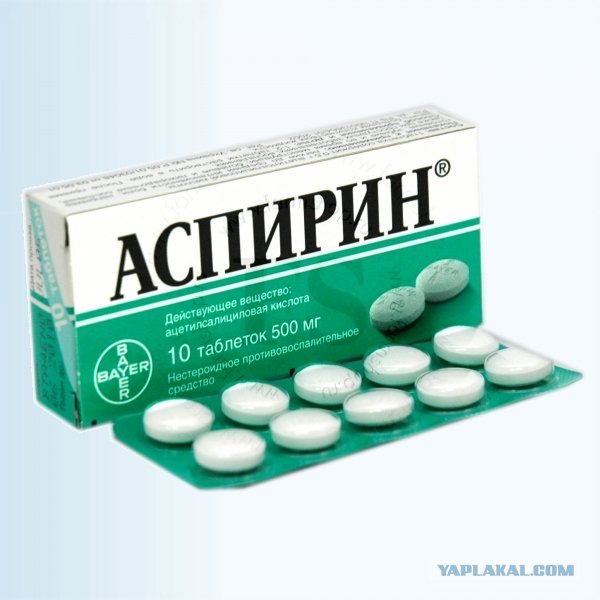 ?
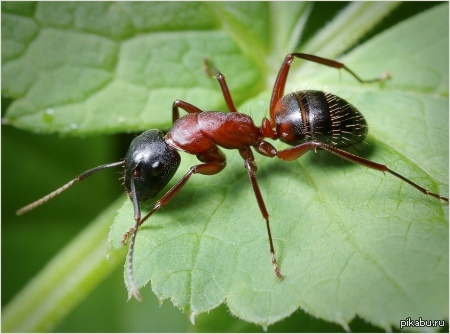 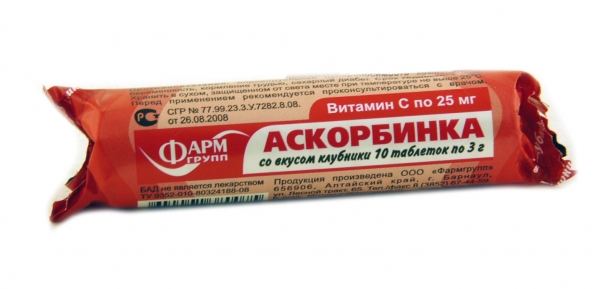 Проверяем:
HCl
В составе желудочного сока: помогает 
пищеварению, уничтожает микроорганизмы.
3. Кислоту добавляют в воду!
Установите соответствие:
Оксид:
FeO
N2O5
K2O
SO2
Гидроксид:
А) HNO3
Б) HNO2
В) Fe(OH)3
Г) H2SO4
Д) KOHЕ) H2SO3
Ж) Fe(OH)2
1-Ж, 2-А, 3-Д, 4-Е
Определите степени окисления элементов:
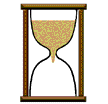 1 вариант

NH3

CaCl2

HClO3
2 вариант

CrO3

MgSO4

HPO3
+1
-3
+6
-2
+2
-2
+6
+2
-1
+5
-2
+1
+5
-2
+1
Решите задачу по выбору:
В 100 г воды растворили 25 г соли. Найдите массовую долю соли в полученном растворе.
Вычислите массовую долю соли в растворе, полученном при смешивании 200 г 5%-ного раствора и 300 г 8%-ного раствора соли.
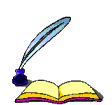 Решение:
W(соли)= 25г       =                                      
              (100г+25г) 

=0,2 или 20%
m1= 200*0,05=10г
m2= 300*0,08=24г
m(общ.)= 10+24=34г
m(р-ра)= 200+300=500г
W(соли)=34г/500г=
=0,068 или 6,8%
Решите задачу:
Найдите количество вещества и объем, который 
занимают 8 г кислорода (н.у.)
n=m/M=8/32=0,25 моль
 V = Vm*n = 22,4 л/моль * 0,25 моль = 5,6 л
2
3
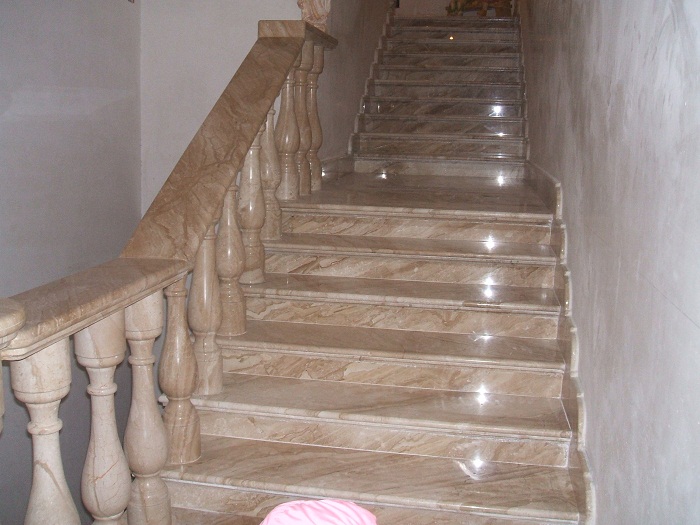 1
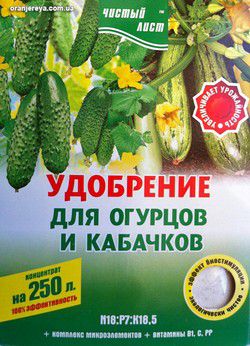 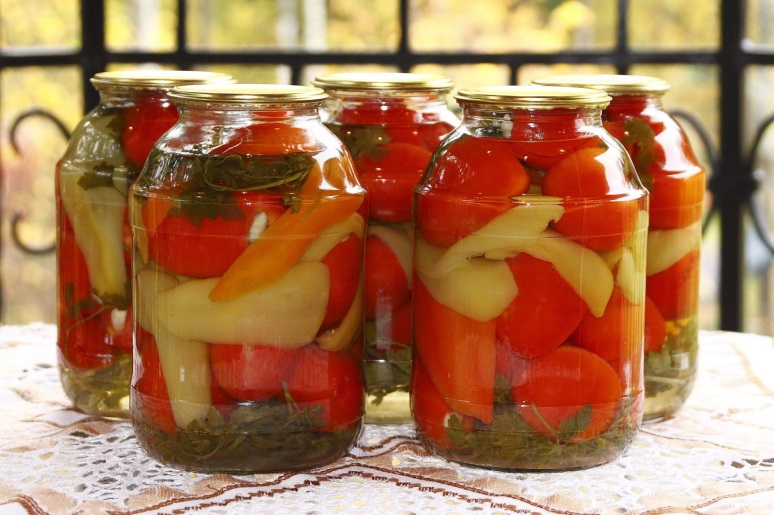 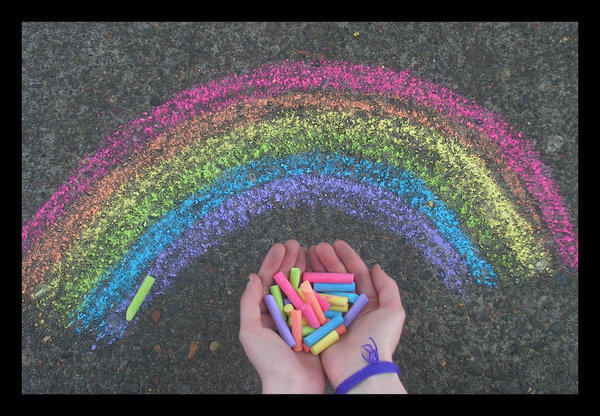 4
CaCO3
7
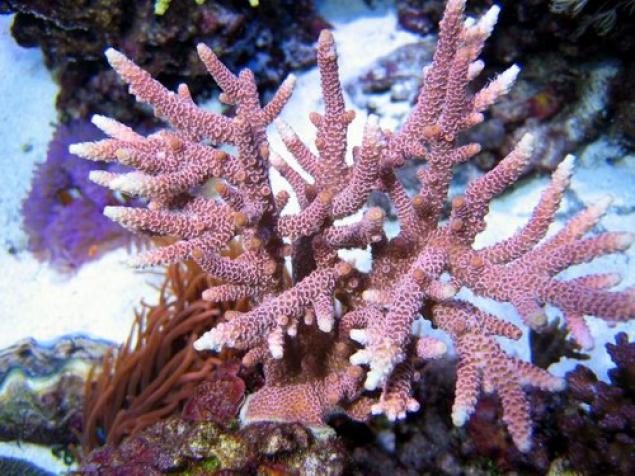 6
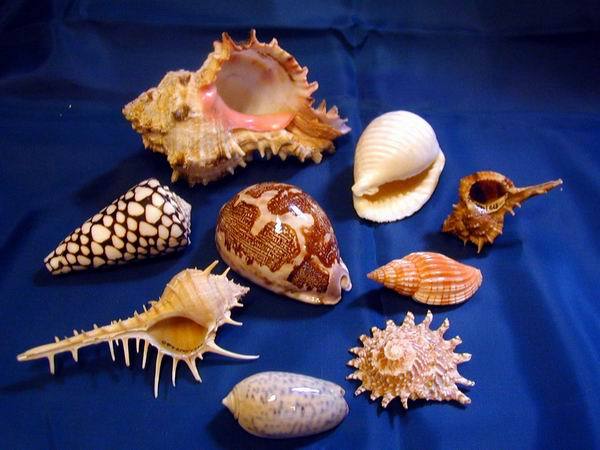 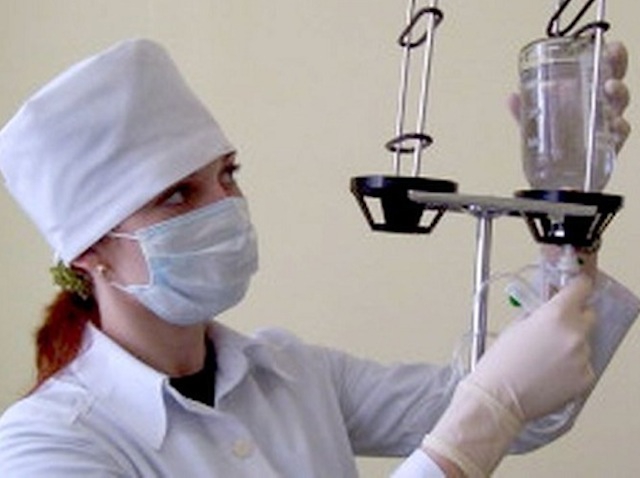 5
Проверка:
1, 2, 3, 4, 5, 6, 7
Домашнее задание
Допишите предложения:
1. Мне нужно выучить___________________
2. Мне нужно доучить ___________________
3. Мне нужно прочитать _________________
4. Мне нужно потренироваться __________
5. Мне нужно повторить _________________
Темы
Разделы тем
Степень окисления
Оксиды
Основания
Кислоты
Соли
Расчет по химической формуле
Доля вещества в смеси
Составление формул веществ
Составление названий веществ
Определение степени окисления 
Соответствие «оксид-гидроксид»
Источники:
http://www.smokers-live.ru/index/for_woman/239465/
http://wencom.ru/pages/internet/nature.php?page=8
http://korovkaizkorenovki.ru/всемирный-день-молока/
http://www.planetorganic.com/fresh/fruit/apples-pears.html
http://pikabu.ru/story/muravi_nesut_ugrozu_dlya_cheloveka_i_yekologii_…
http://www.bio-lavka.dp.ua/about/kalcij
http://masterotvetov.com/drugoe/172815-pochemu-v-morskoj-rakushke-slys…